Introduction
Hubert Chan
[O1 Abstract Concepts] 
[O2 Proof Techniques] 
[O3 Basic Analysis Techniques]
Teaching Team
Hubert Chan
	Office: CB429
	Email: hubert at cs.hku.hk
	I check my email frequently!

Teaching Assistants
Zhihao Tang (CB-LG101, zhtang at cs.hku.hk)
Zhibin Liang (CB-LG101, zbliang at cs.hku.hk)

Please email with COMP2121: in subject.
Meeting Times
Time
     Tue: 9:30AM-10:20AM
 Fri:  9:30AM-11:20AM

Location
	Central Podium, Centennial CPD-LG.08
    *On Nov 27: CPD-3.04
Class A vs Class B
Class A (Hubert Chan; CPD-LG.08) 
Class B (Loretta Choi; Library Extension 5)

Both classes have exactly the same homeworks, quizzes and final exam.  You have to submit homeworks and attend quizzes according to the officially registered class.

The difference is in the lecturer’s teaching style.  We do not keep track of which location you choose to listen to the lectures.
Problem Solving Sessions and Quizzes
Tuesday:
	9:30AM-10:20AM
	
There will be 3 quizzes; the tentative dates are on class homepage.
Consultation (Optional)
Instructor Office Hours
	Friday: 11:30AM-12:30PM
	Please let the instructor know immediately after class if you need to use the consultation hours.
TA Office Hours
	Tuesday: 10:30AM-11:30AM CYC LG101
	
You can also send us emails to arrange appointments.
Timetable
Outside consultation hours: by appointments
Homepage (Moodle)
We publish all course materials using moodle.
We announce news through moodle. It sends email to your hku email address.
You are encouraged to discuss in the discussion forum.
Students are suggested to visit moodle and check their emails regularly.
Please send us email for a prompt response.
Textbook(Optional)
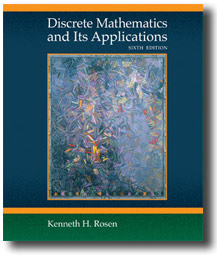 Discrete Mathematics and Its Applications (6th Edition)
(earlier editions also OK)
Kenneth H. Rosen,
McGraw-Hill International Editions.
Exercise questions from the book might appear in Quizzes and Exam!
Assessment
3-hour final examination + continuous assessment

Examination: 50%
Continuous assessment: 50%
3 homeworks: 28% 
3 quizzes: 22%
Homeworks
Class A: Submission through assignment box.
You are advised to take pictures or make photocopies of answers before submission.
Late Policy:
1 day late:	 50% penalty
2 days late:	 no marks will be given
Assignments should be submitted before 7 pm on the due date.
Scheduled assignments (deadlines):
(Oct 5, Nov 2, Nov 30)
Plagiarism
Plagiarism is the action of using or copying someone else's idea or work and pretending that you thought of it or created it.

First Attempt:
	Students who admit committing plagiarism for the first time shall be warned in writing and receive a zero mark for the component concerned. For those who do not confess, the case would be referred to the Programme Director for consideration.
Subsequent Attempt:
	If students commit plagiarism more than once during the course of studies, the case shall be referred to the Programme Director for consideration. The Programme Director will investigate the case and consider referring it to the University Disciplinary Committee, which may impose any of the following penalties: a published reprimand, suspension of study for a period of time, fine, or expulsion from the University.
But discussing with classmates is encouraged!
Outcome Based Learning: Objectives
[O1 Abstract Concepts] Understand abstract mathematical concepts which are fundamental to computer science, e.g., logic, sets, functions,  basic probability, graph theory.
[O2 Proof Techniques] Be able to perform abstract thinking and present logical argument using techniques such as mathematical induction, proof by contradiction.
[O3 Basic Analysis Techniques] Be able to apply formal reasoning to analyze and enumerate the possible outcomes of a computational problem e.g. model and compute the number of operations using recursion, counting and combinatorics.
Topics
Logic
Sets and relations

Counting
Probability

Graphs

Advanced Topics
Counting problem
People in a party shake hands with each other. 
How many handshakes have been made?
Assume n = number of people, (p1, p2,…pn)
n = 1, 0 handshake
n = 2, 1 handshake, (p1 and p2)
n = 3, 3 handshakes
	(p1 and p2), (p1 and p3), (p2 and p3)
…
n = k, ? handshakes
Problem Modeling [O1]
How can the problem be represented and studied? 
	How people are represented?
	How handshakes are represented?
Person by a dot (vertex, node) 
Handshake between A and B by a line (edge) joining vertices A and B
		“GRAPH” REPRESENTATION
“Graph” consists of vertices and edges (not charts).
For example: A, B, C are in the party
	A shakes hands with B, and B with C
A
B
C
X
Counting Handshakes [O3]
degree = 0
n = 1, no handshake
A single vertex
n = 2, one handshake
A graph with 2 vertices and an edge
n = 3, three handshakes
A graph with 3 vertices and 3 edges
n = 4, …
A graph with 4 vertices and 6 edges
…
Number of handshakes = Number of edges
Number of handshakes made by a particular person?
Degree of a vertex = number of edges (handshakes) adjacent to that vertex (made by that person)
degree = 1
degree = 2
degree = 3
Maximum Number of Edges in a Graph
n = k,
A graph with k vertices and ? edges

Degree of every vertex = k -1 (connected to every other vertices, number of handshakes each person has made)
Total number of degrees = k (k -1)
However there are DOUBLE-COUNTING, because each handshake is done by two persons, i.e, each handshake is counted twice

Number of handshakes = k(k -1) / 2
Another Handshaking Problem
People in a party may not shake hand with everyone. 

ANOTHER PROBLEM [O2]:
Show that there are at least 2 persons who have shaken hands with the same number of people.
An Example
A
B
A, B, C and D are in the party
A shakes hands with B  
B shakes hands with D  
D shakes hands with C  
B shakes hands with C
C and D have made the same number of handshakesor the same degree (degree-2 vertices), i.e, C and D shake hand with exactly 2 persons.
Every graph (with at least 2 vertices) must have two vertices of equal degree.
GRAPH
C
D
Handshaking problem (case study)
Easy to prove for 2 persons
For 3 persons, how many cases are there?




There are 4 distinct cases
Proof by exhaustion (try all cases)  

For 4 persons, how many distinct cases are there?

How can we ensure that we have exhausted all cases? 	COUNTING is needed.
Exhaustion for n = 4 persons
Easy to prove when the number of handshakes is 0 or 1. 

2 handshakes:

3 handshakes:

4 handshakes:

5 handshakes:
Handshaking Problem
This claim is true
for any number of persons
for any number of handshakes
even some people do not shake hands with anyone
Graph problem: given n vertices, no matter how the lines (edges) are drawn, there are at least two vertices with the same number of degrees.

Proof?
Revision
Handshaking problem
counting
Solving by exhaustion

What did we learn? Why this?
To know that 
there always exist two people with the same number of handshakes? Any graph must have two equal degree vertices?
Revision
Knowing that how to count the number of handshakes, every graph has two equal-degree vertices, … 
is important. 
However, the most important is to learn …
Problem-solving techniques 
e.g., in programming, to ensure all cases are covered without redundancy
Abstraction and problem analysis
e.g., problem reduction and how many cases needed to be studied (time complexity)
Ability to deduce and prove some facts from observations